LESSONS LEARNT FROM THE GFCS ON DISSEMINATING CIS TO SMALLHOLDER FARMERS IN MALAWI AND TANZANIA
Jeanne Coulibaly
ICRAF/CGIAR
"The Last Mile" workshop organized by UNDP and CIRDA, 15-17 March 2016, Livingstone, Zambia
GFCS : Global Framework for Climate Services
Center for International Climate and Environmental Research
(CICERO)
World Food Programme
(W\FP)
CGIAR Research Program on Agriculture, Climate Change and Food Security
(CCAFS)
World  Health Organization
(WHO)
Red Cross
World Meteorological Organization
(WMO)
National Hydro- Meteorological Services
(NHMS)
Department of Disaster Management and Adminsitration
Ministry of Agriculture
Food security
Nutrition
Health
Disaster risk reduction
Most vulnerable populations
Increase the resilience of people most vulnerable to the impacts of weather and climate-related events
Advantages and disadvantages of forming multi-stakeholder partnership
Advantages:
Holistic approach to the production and delivery of climate information
Enhance weak capacities of some national partners
Improved management of risk and better provision of climate services
Address the numerous of challenges that communities are confronted with: food security, health, sanitation
Greater impact and sustainability in the outcomes and higher chances of achieving long term goal

Challenges
Strong communication to make sure activities are well integrated and connected
Approaches to implement the activities and reach the goal may diverge
Success of one activity may be linked to the success of other activities
Lessons learned on improving the dissemination of climate information
Needs assessment to establish what farmers want and need
Presents some results of the needs assessment
Types of information farmers rely to make their farm decisions
Results of the baseline survey in Tanzania (Coulibaly et al., 2015)
Current climate information received by farmers
Most preferred types of information
Lead time: Timely
Format
Ways to improve delivery of  climate information
Lessons learned on improving the dissemination of climate information
Carry out a needs assessment
Co-production of Climate information
Mixed delivery method including radio, mobile, extension workers and village leaders was recognized
Timeliness in climate information
Build trust and greater understanding of  scientific climate forecasts
Climate forecast overlay with agricultural extension advice
Location specific climate forecasts
Use of local languages
 Traditional indicators should be valued and integrated to the conventional scientific climate information
Challenges and potentialways to respond to Farmers’ needs
Challenges:
Human resource capacity still low
Lack of funds and equipment
Financial resources needed
Private sector representation limited
Coordinated efforts from important stakeholders: CGIAR, NGOs, Ministry of Agriculture, National Meteorological Services, private sector (radio, cell phone operators, etc), academic institutions
Coordinated efforts from Stakeholders
Training and capacity building
Modeling tools and techniques to downscale climate information
Exchange of data, improvement in the availability of high quality , high resolution , satellite data
Radio and mobile based interventions
Train radio presenters in understanding the concept of climate change and CIS
Provide them with the right information content(forecast and adaptation options)
Training in communicating climate information, agronomic information on frequent basis
THANKS
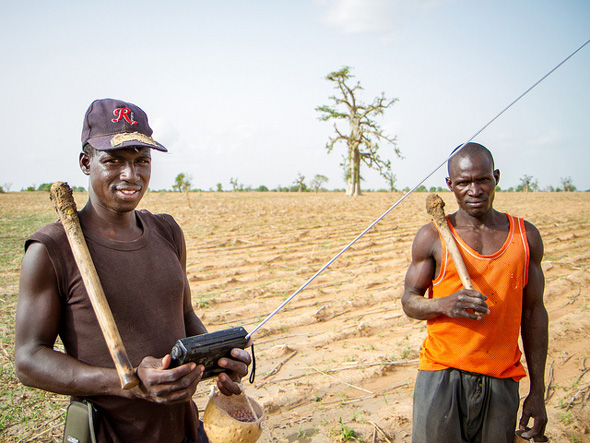